Identités remarquables
Calculs algébriques et équations
Calcul algébrique et identités remarquables
Remarque
Ces règles permettent généralement de développer une expression. 
La règle de distributivité permet aussi de factoriser si un facteur commun est apparent dans une somme, en l'utilisant de la manière :
Exercices résolus 1 et 2 page 97
Démonstration
Exercices résolus 1 et 2 page 97
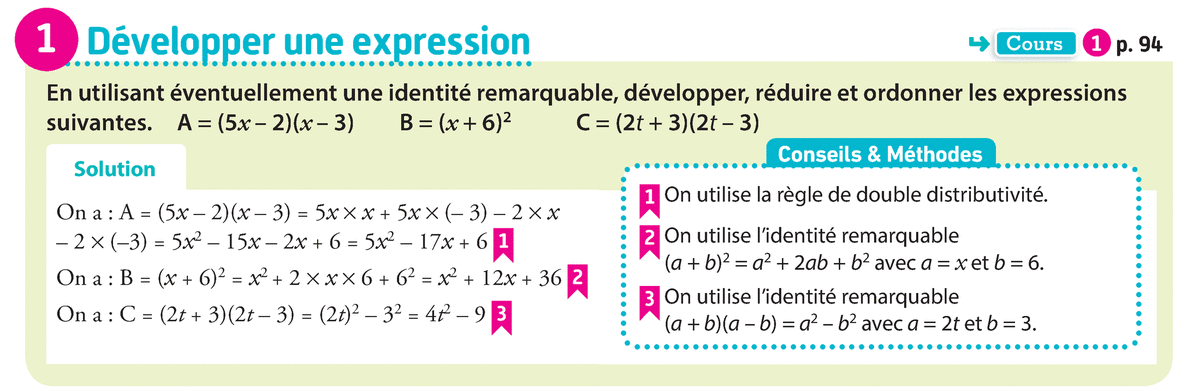 Corrigé
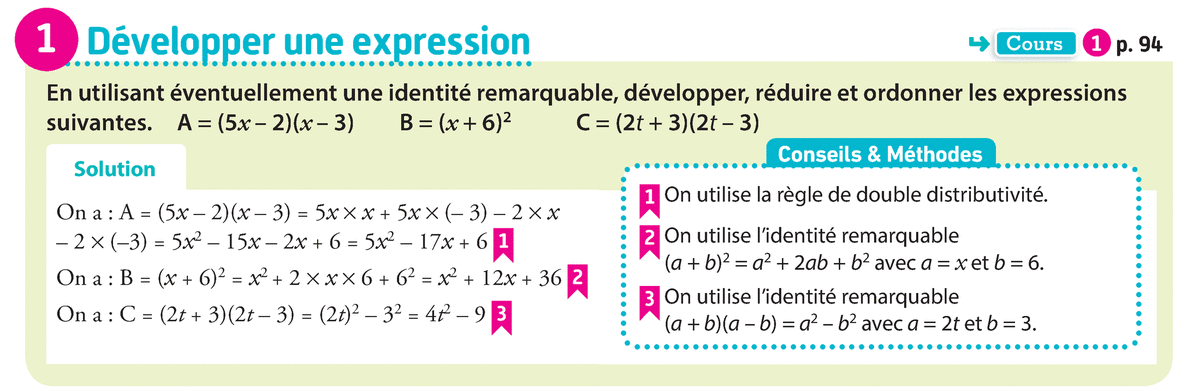 Exercices à faire avant de regarder la correction !
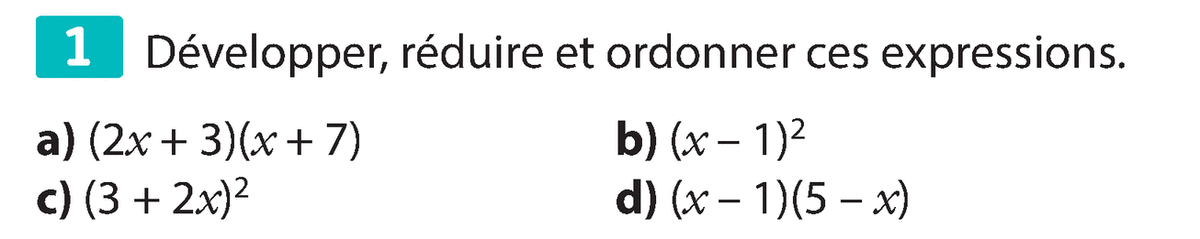 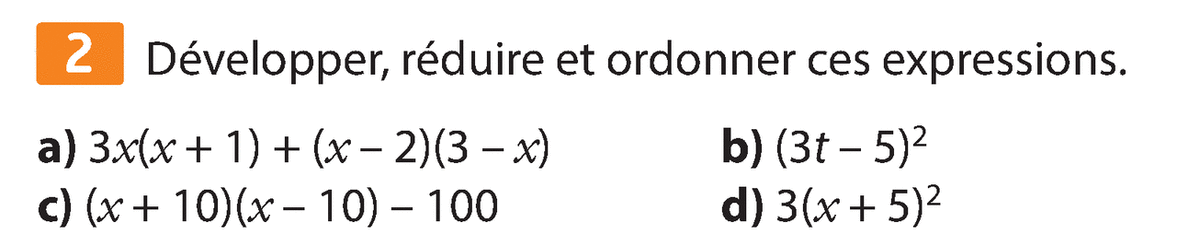 Exercices corrigés
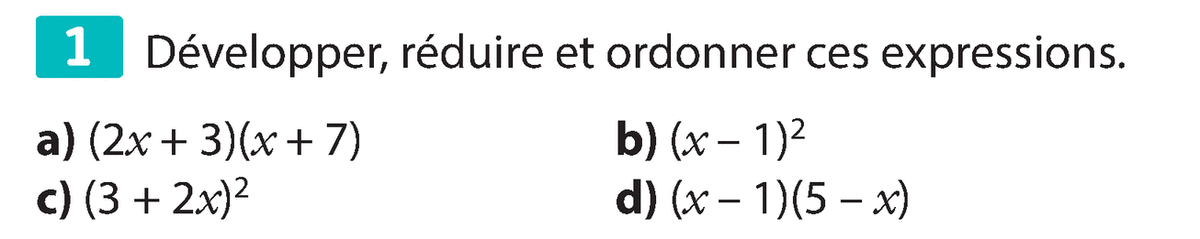 Exercices corrigés (avec une résolution et une rédaction plus rapide)
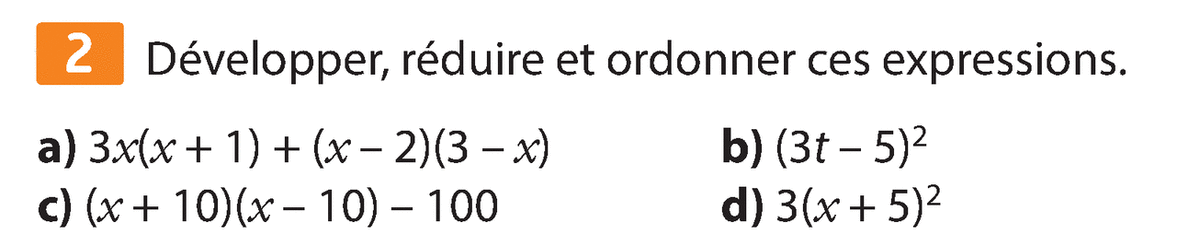 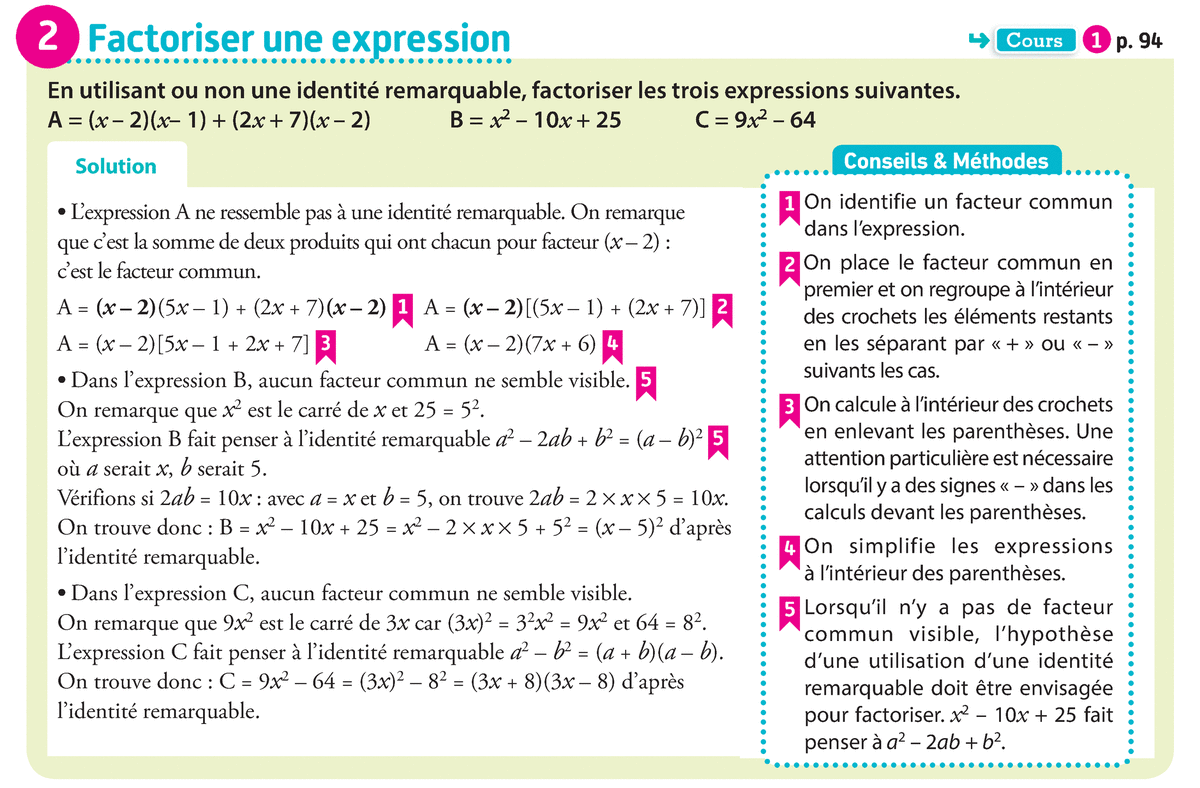 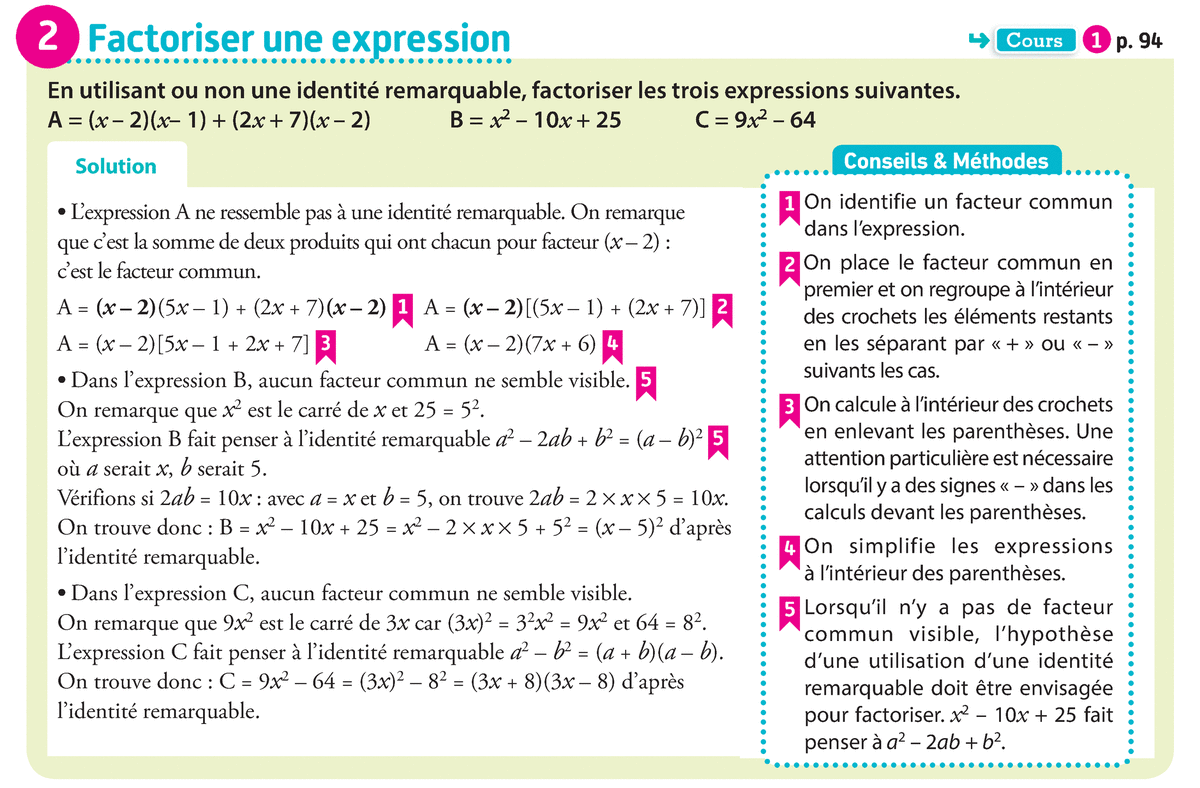 Exercices à faire avant de regarder la correction !
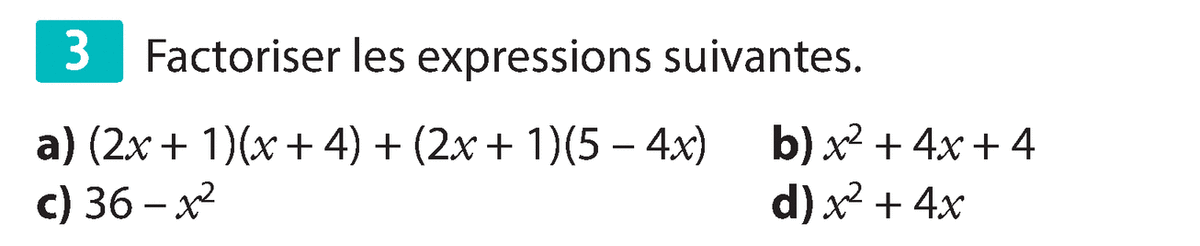 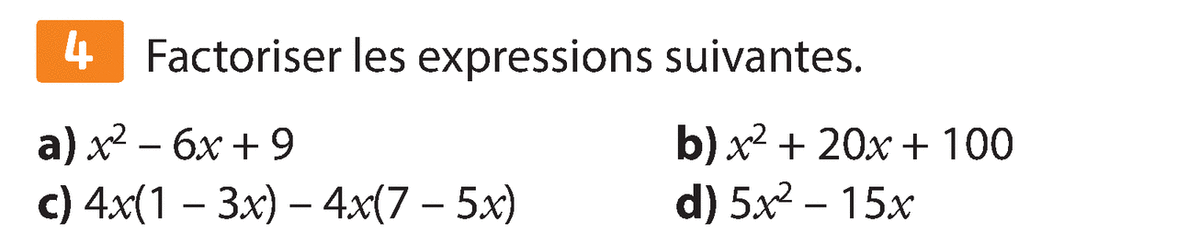 Exercices corrigés
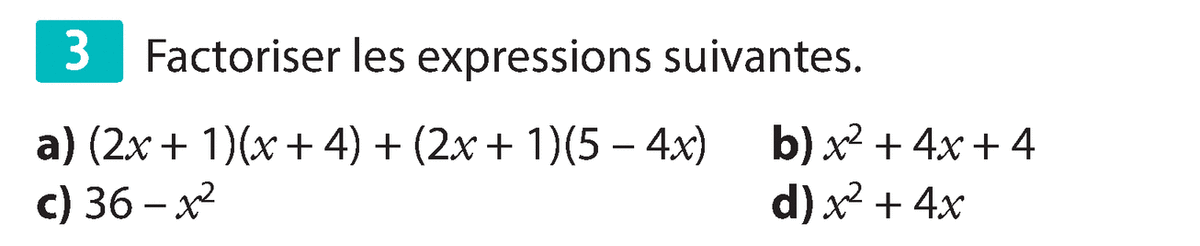 Exercices corrigés
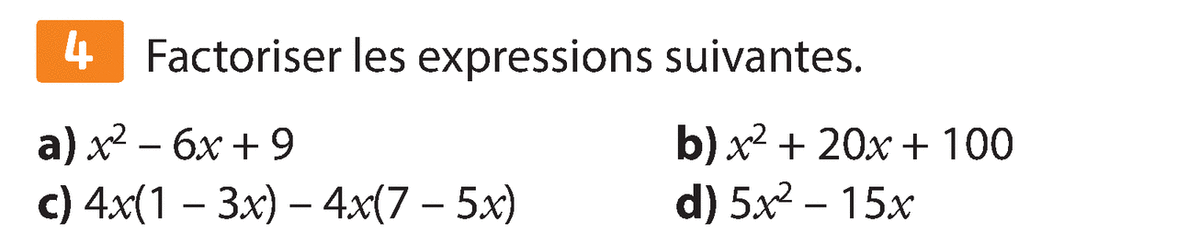